1
12th Steering Committee Meeting 
of AARNET

AARNET Sec’s Update
23-25 May 2017
World Vegetable Center, Shanhua,Tainan, Taiwan
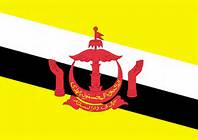 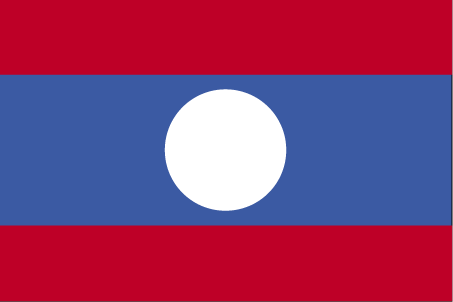 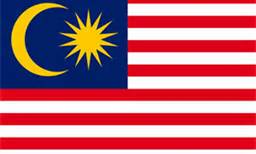 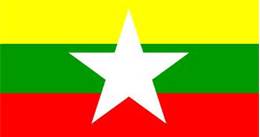 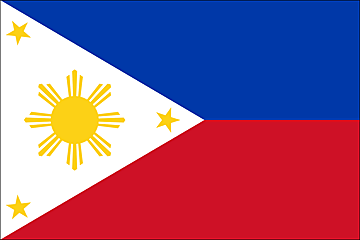 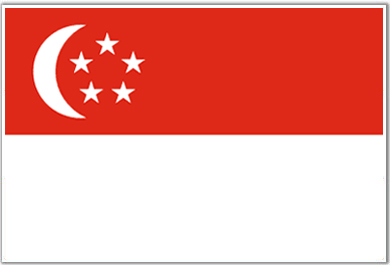 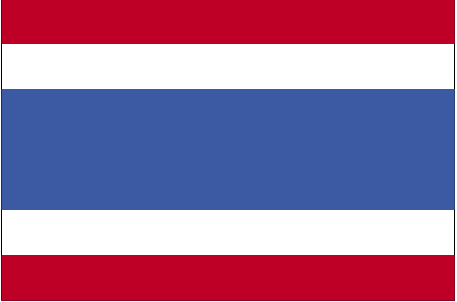 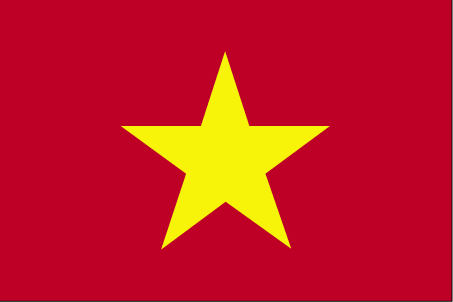 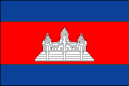 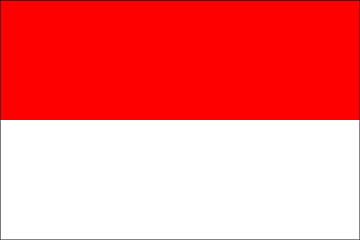 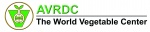 2
Update to 23rd ASWGC 

11th Steering Committee Meeting of AARNET
Date: 22-23 March 2016
Venue: Kuala Lumpur, Malaysia
3
Initiatives under AARNET – For ASWGC’s information
4
Initiatives under AARNET – For ASWGC’s information
5
Summary: